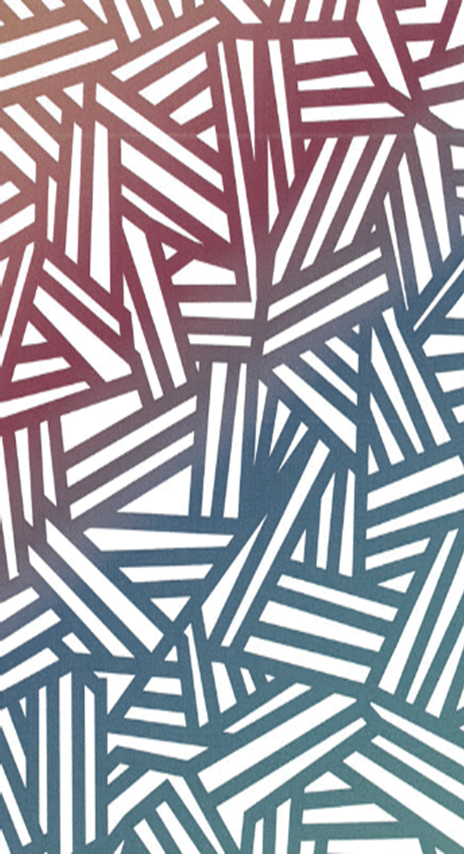 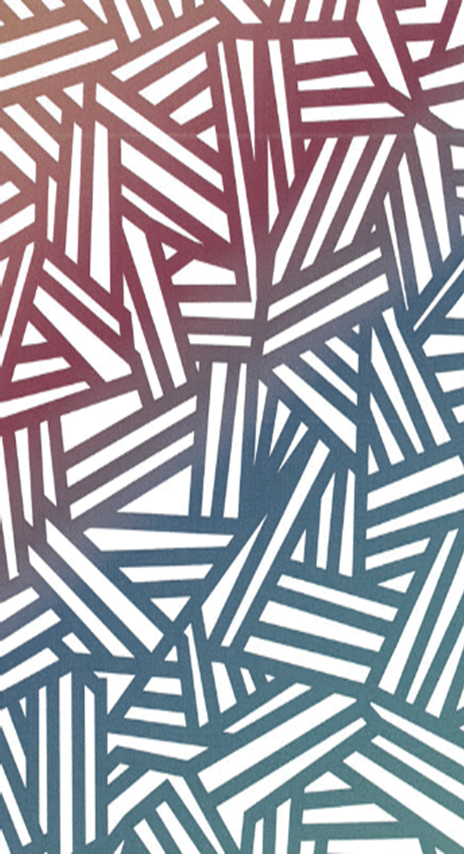 CLIMATE & DISASTER RISK FINANCING ONLINE TRAINING
SESSION 4:Fundamentals of Disaster Risk Financing : key concepts and principlesDr Elizabeth NanziriStellenbosch University Business School
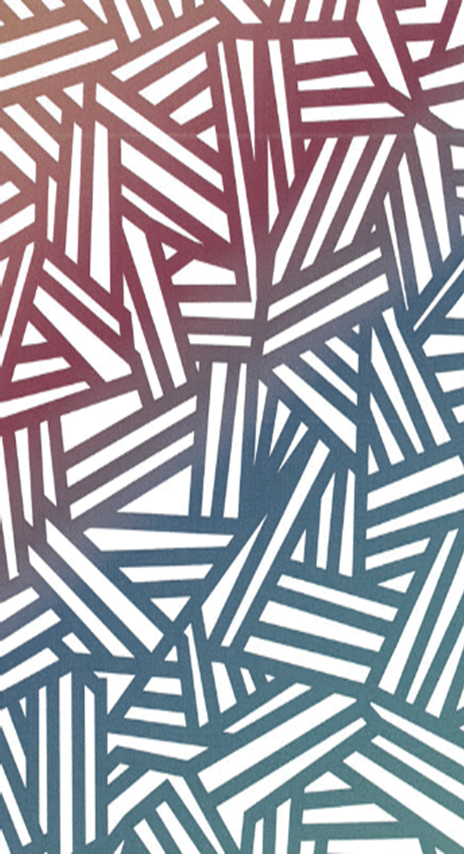 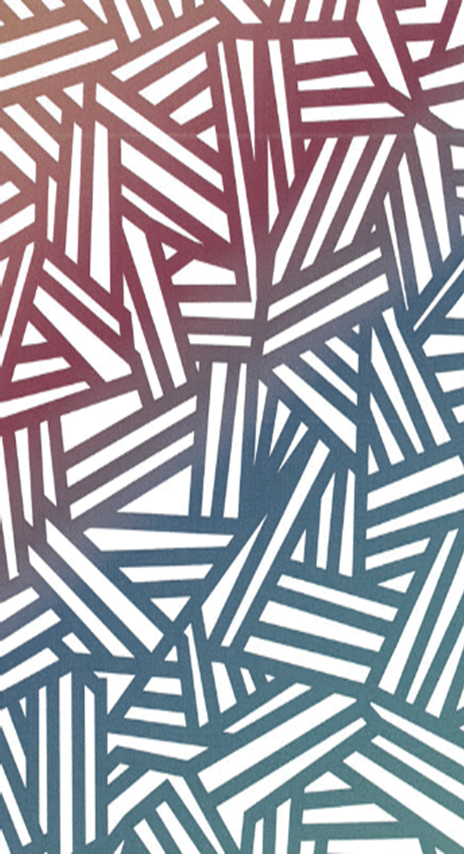 CLIMATE AND DISASTER RISK FINANCING ONLINE TRAINING
SESSION 4: FUNDAMENTALS OF CDRF
WHAT IS DISASTER RISK FINANCE?
Protecting livelihoods and development



Increasing the Financial Resilience of the national and subnational governments, businesses, households, farmers, and the most vulnerable against natural disasters by implementing sustainable and cost-effective financial protection policies and operations.
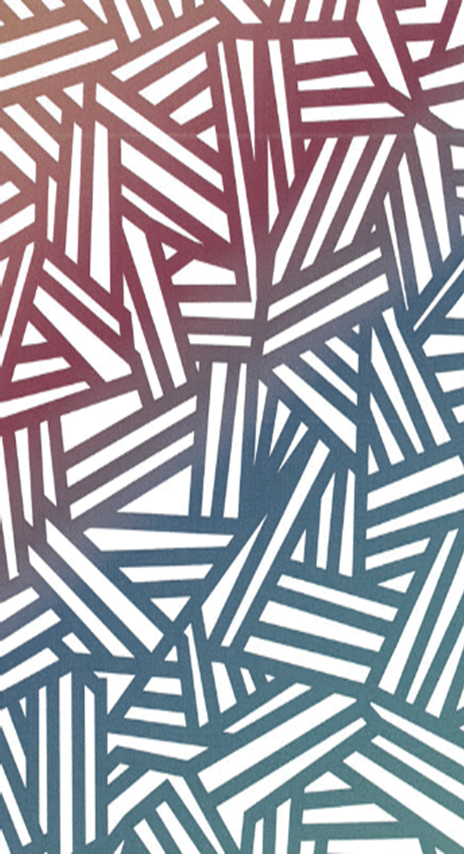 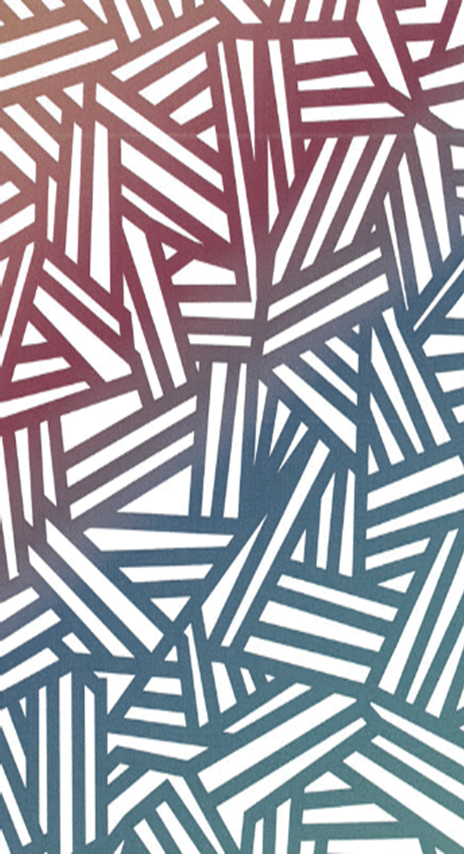 CLIMATE AND DISASTER RISK FINANCING ONLINE TRAINING
SESSION 4: FUNDAMENTALS OF CDRF
WHAT IS DISASTER RISK FINANCE?
Ensuring money reaches people who need it the most, when they need it the most

Using Financial Planning to protect Investments in human development and productive assets

X  Adapting to long-term climate changes and trends 

Planning on how to meet the cost of disasters before they happen
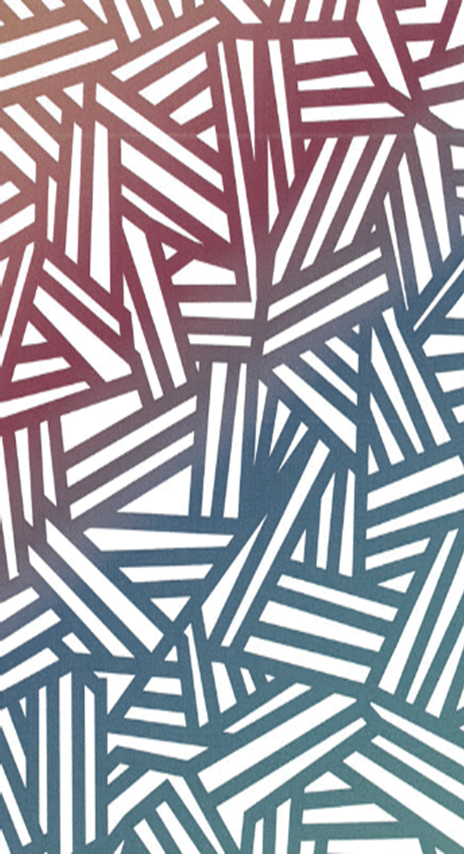 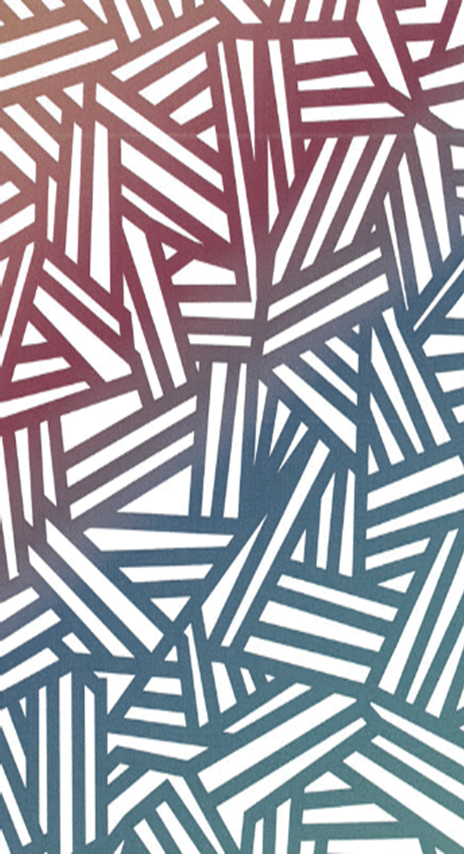 CLIMATE AND DISASTER RISK FINANCING ONLINE TRAINING
SESSION 4: FUNDAMENTALS OF CDRF
WHAT IS DISASTER RISK FINANCE?
Increasing the speed, predictability and transparency of disaster response

X Raising funds from International partners after a disaster

X Financing risk reduction and development
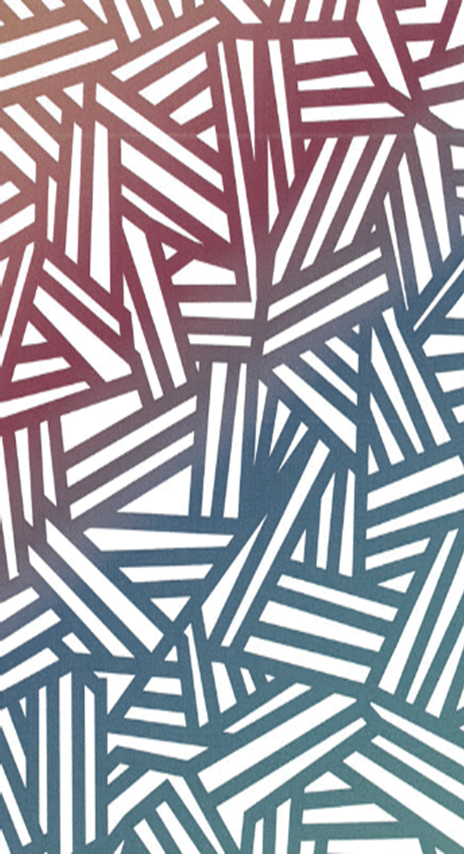 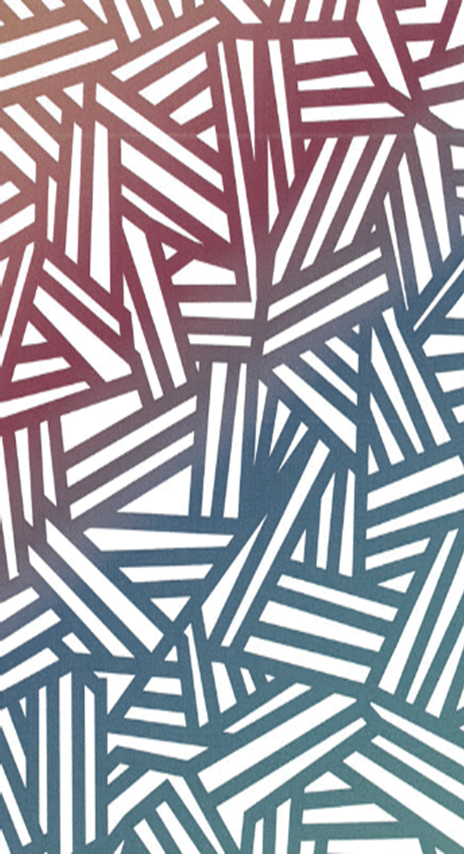 CLIMATE AND DISASTER RISK FINANCING ONLINE TRAINING
SESSION 4: FUNDAMENTALS OF CDRF
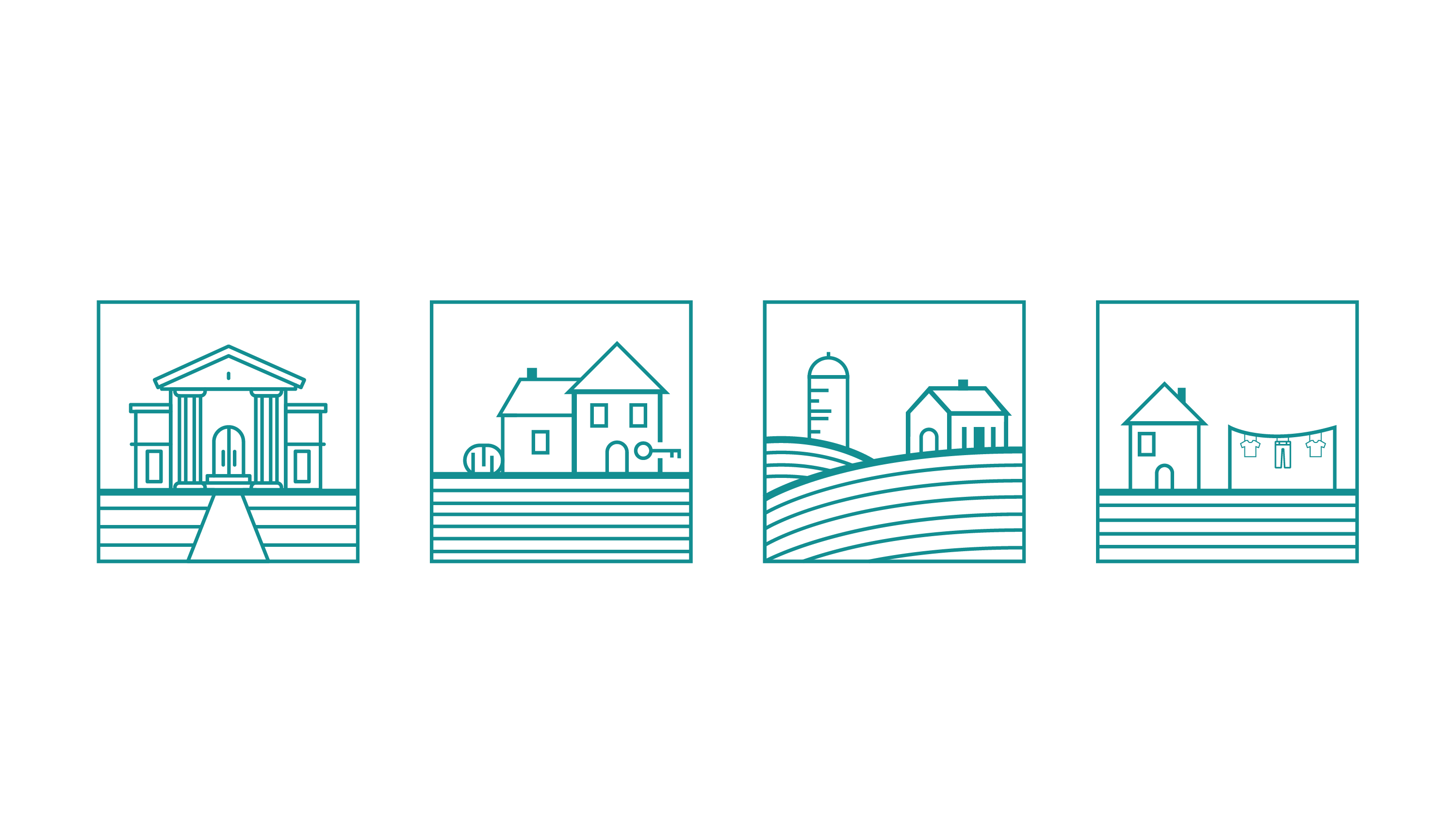 Four groups of people often impacted by natural hazard related disasters and climate risk events
GOVERNMENT
Households / business owner
PEASANTS
THE POOREST
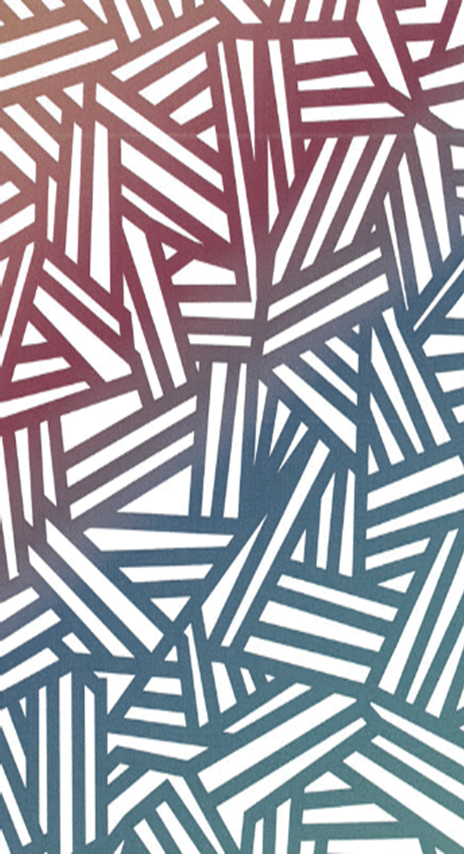 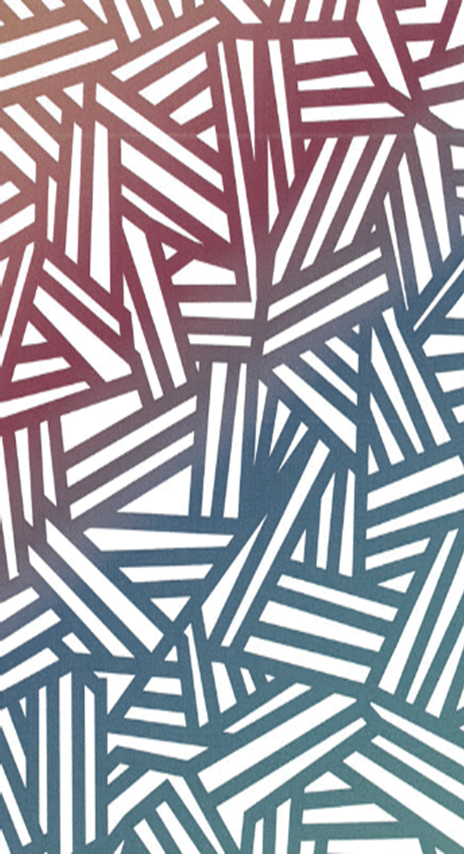 CLIMATE AND DISASTER RISK FINANCING ONLINE TRAINING
SESSION 4: FUNDAMENTALS OF CDRF
Core Principle 1
Timeliness of funding
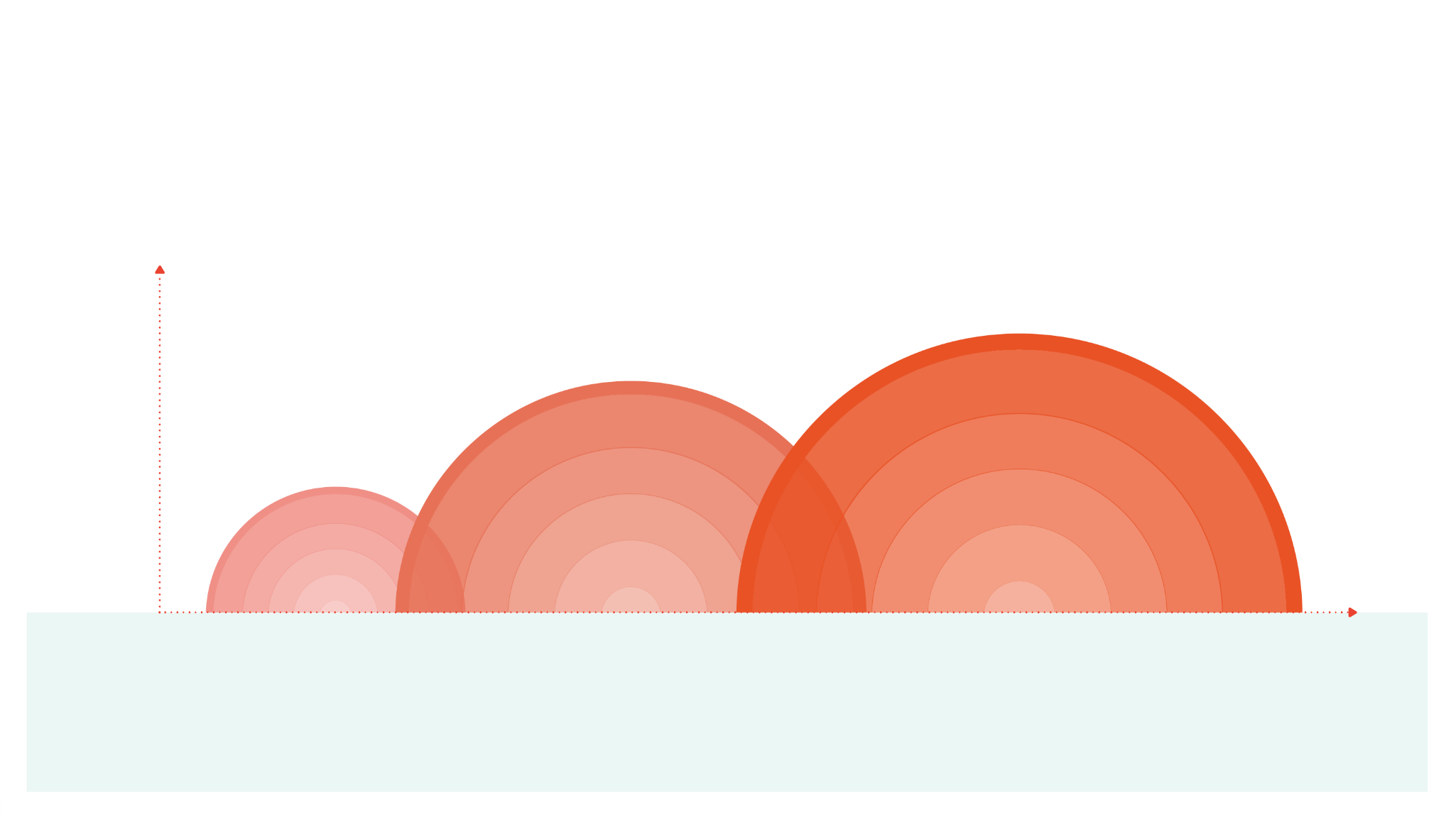 Resource Requirements ($)
Relief
Recovery
Reconstruction
Speed matters, but resources need to be allocated efficiently and properly.
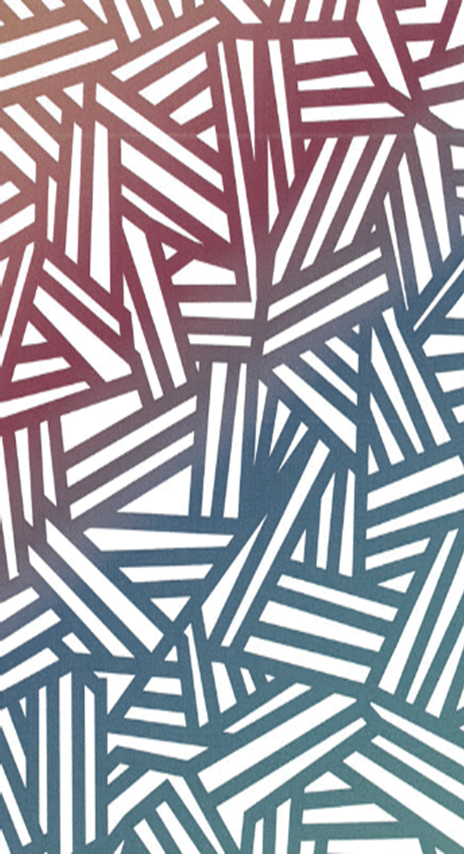 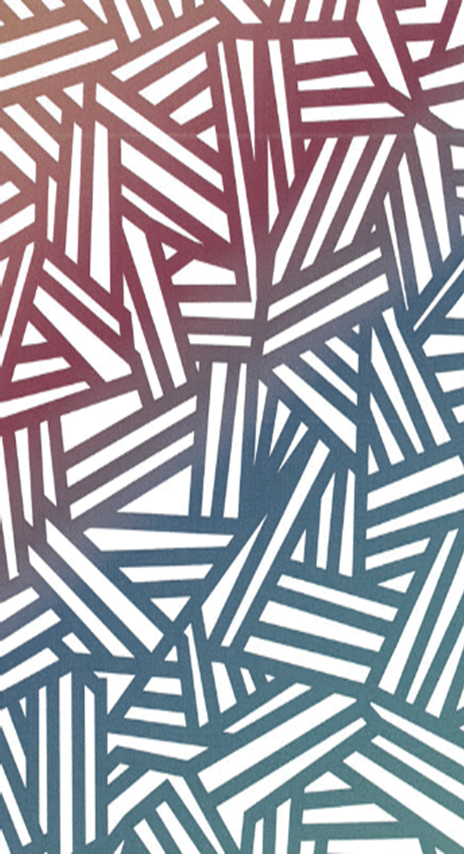 CLIMATE AND DISASTER RISK FINANCING ONLINE TRAINING
SESSION 4: FUNDAMENTALS OF CDRF
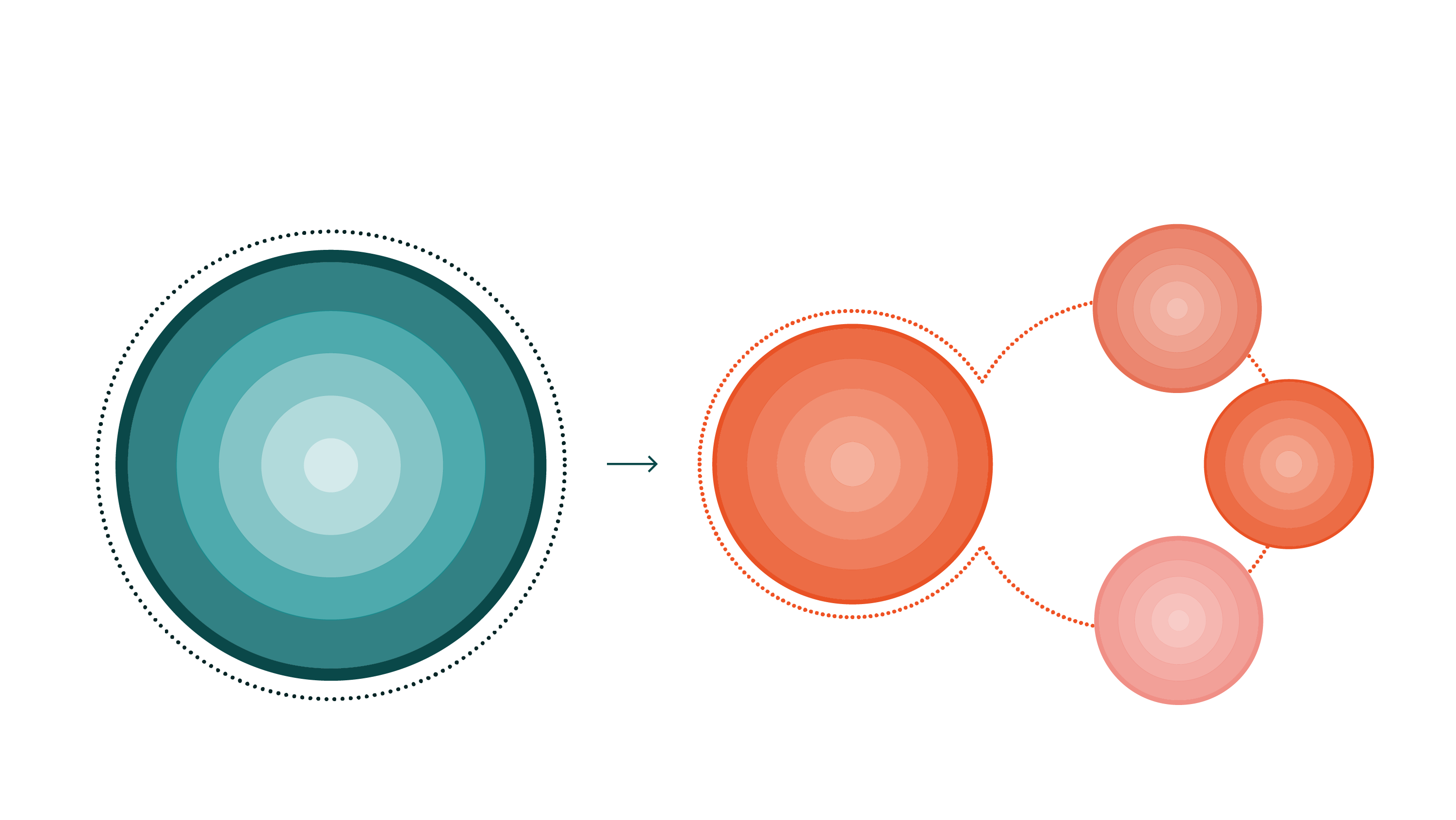 Core Principle 2
How money reaches beneficiaries is as important as where it comes from
Public 
Services
$
Government DRF Strategy
Livelihood Support
Public Assets
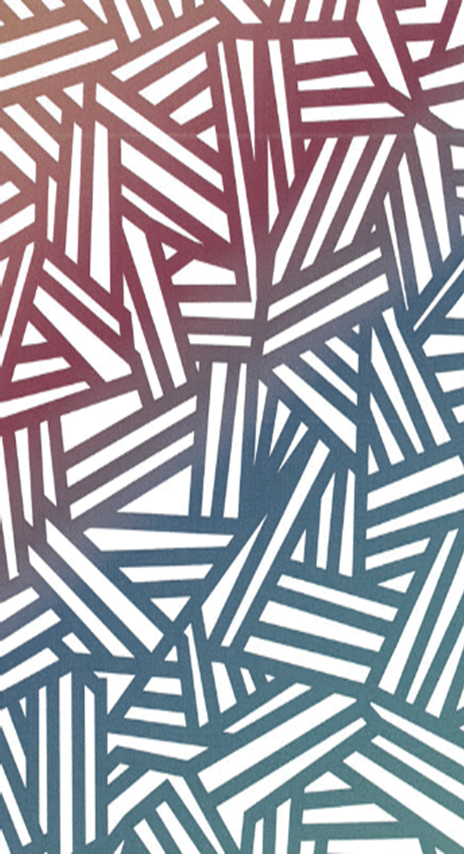 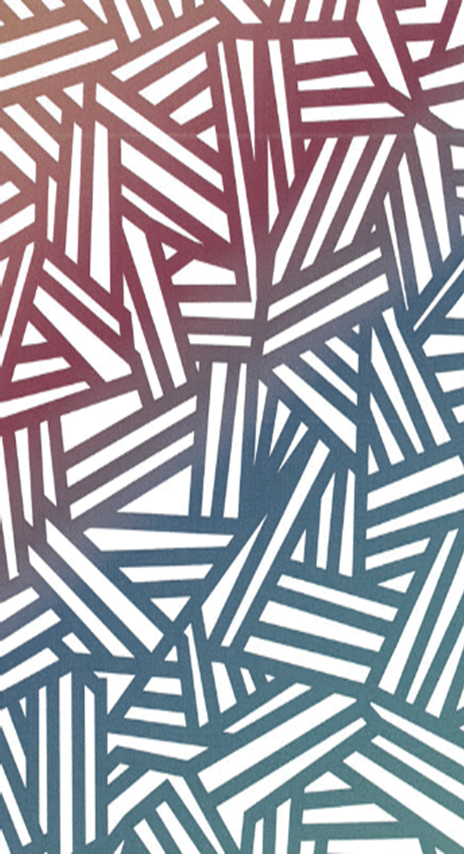 CLIMATE AND DISASTER RISK FINANCING ONLINE TRAINING
SESSION 4: FUNDAMENTALS OF CDRF
Core Principle 3: Disaster Risk Layering
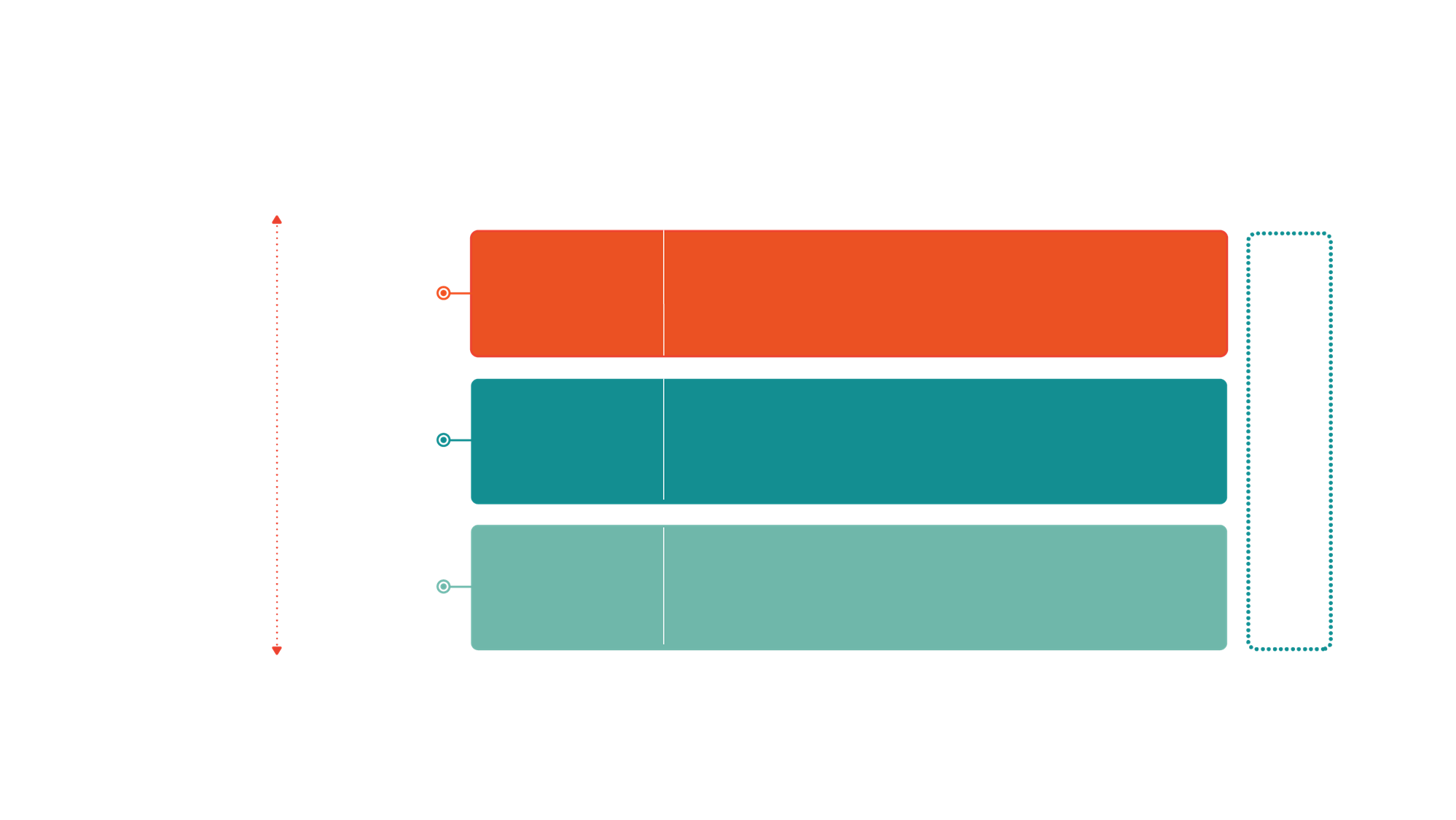 No single Financial instrument can address all risks
FINANCING INSTRUMENT
HAZARD 
TYPE
Risk transfer for assets such as property insurance or agricultural insurance and risk transfer for budget management like paramedic insurance, cat bonds/swaps
Low Frequency/
High Severity
Market-Based Instruments
Risk Transfer
Contingent Financing
Contingent Credit
Financial instruments that provide liquidity immediately after a shock
High Frequency/
Low Severity
Budget Reserves/
Reallocations
Reserve funds specifically designated for financing disaster related expenditures, general contingency budgets, or diverted spending from other programs
Budgetary Instruments
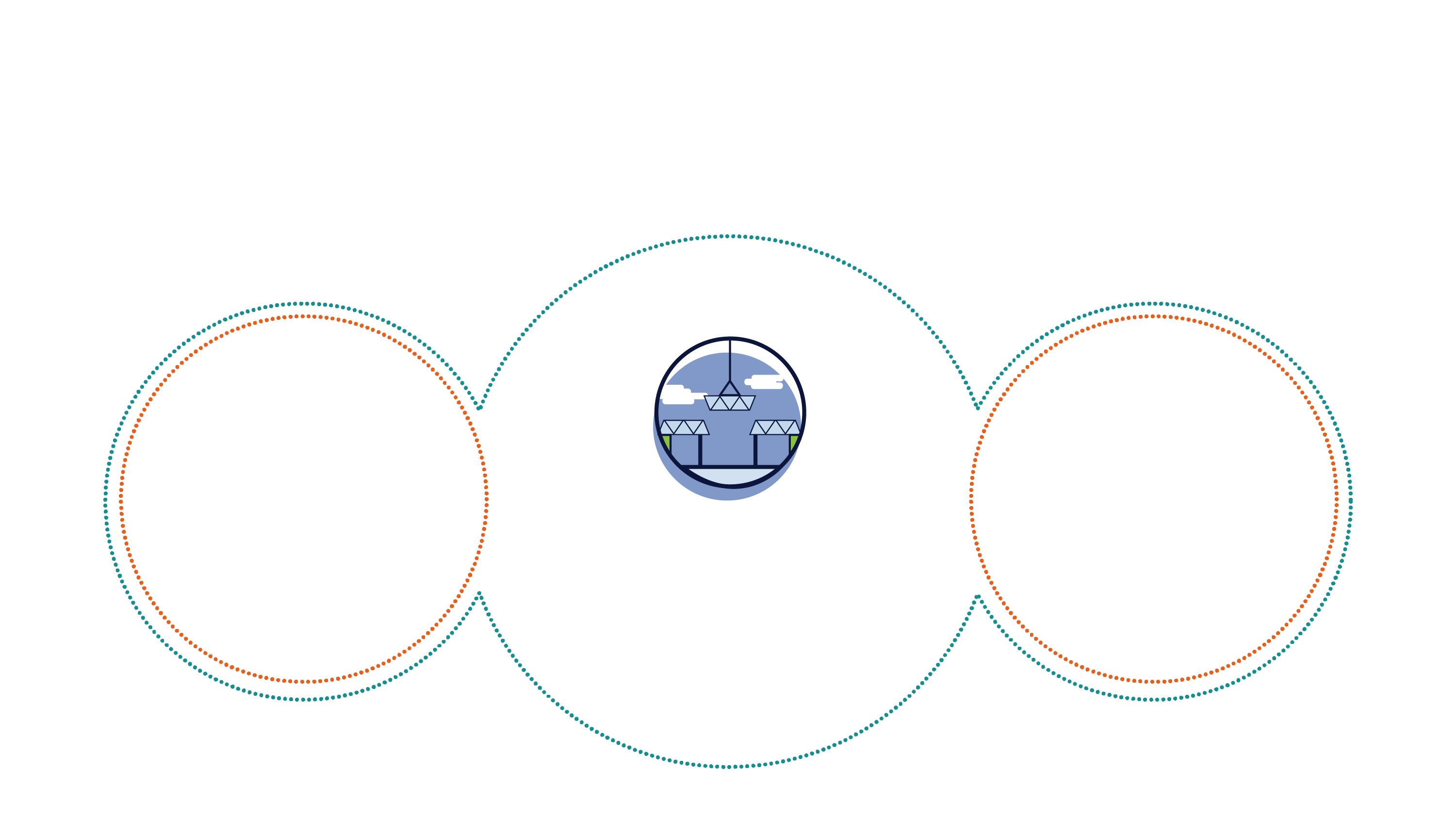 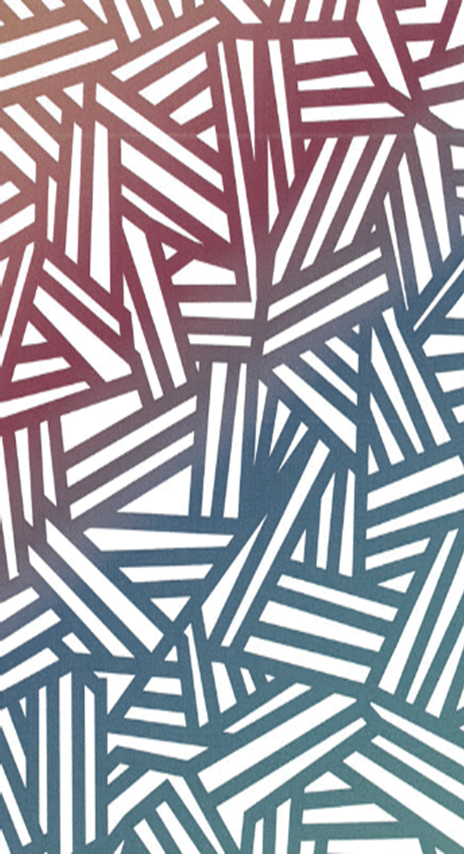 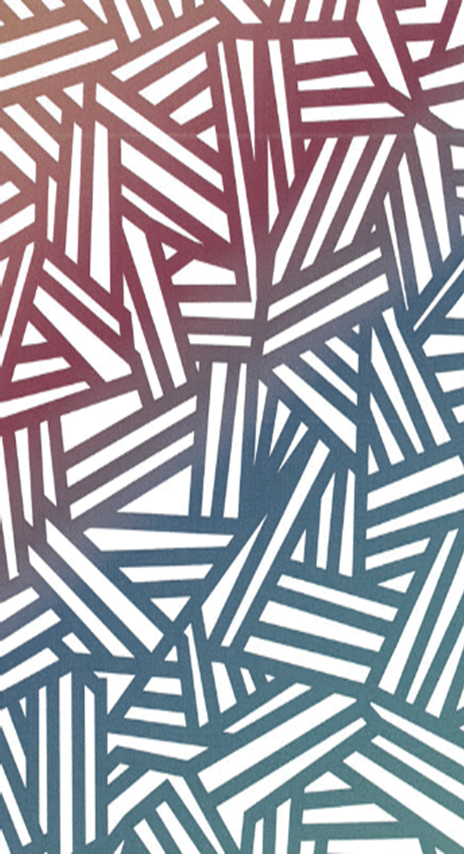 CLIMATE AND DISASTER RISK FINANCING ONLINE TRAINING
SESSION 4: FUNDAMENTALS OF CDRF
Core Principle 4: Data and Analytics
The right information for sound Financial Decisions
DRFI 
ANALYTICS
Understanding Financial Impact of Disasters
Make evidence based financial decisions 
Leverage private financial markets using quantitative outputs
Monitor and evaluate DFRI strategies
Loss Data (Historical Data/CAT Risk Model
Microeconomic Data
Financial and other Data
Quantitative Analytics
Financial Decision Making Tools
Financial Impact Analysis
Cost Benefit Analysis
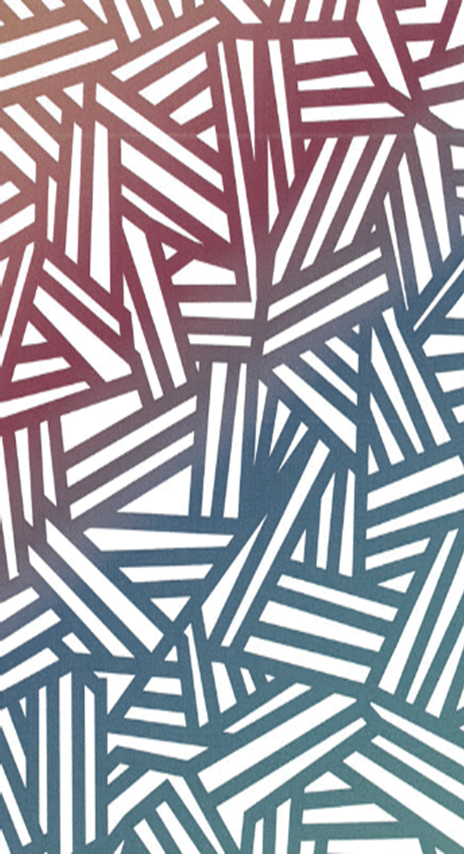 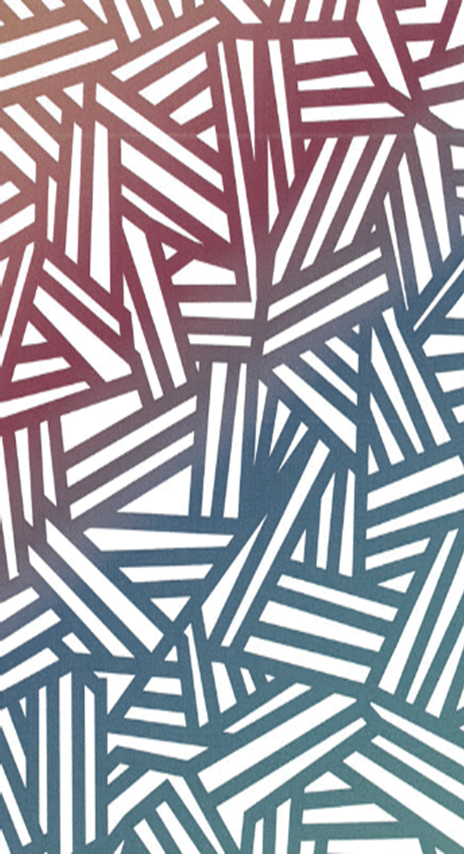 CLIMATE AND DISASTER RISK FINANCING ONLINE TRAINING
SESSION 4: FUNDAMENTALS OF CDRF
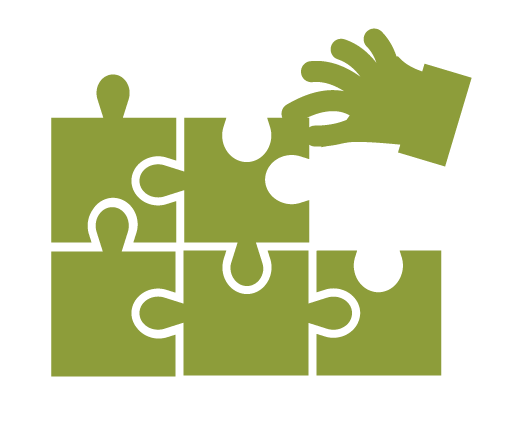 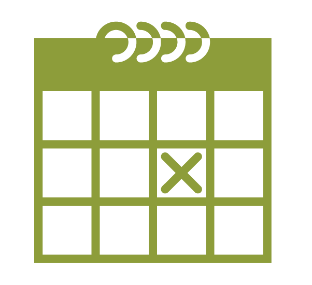 Timeliness of Funding
No One Financial Instrument 
Can Address All Risks
RememberFour Core Principles of DRF
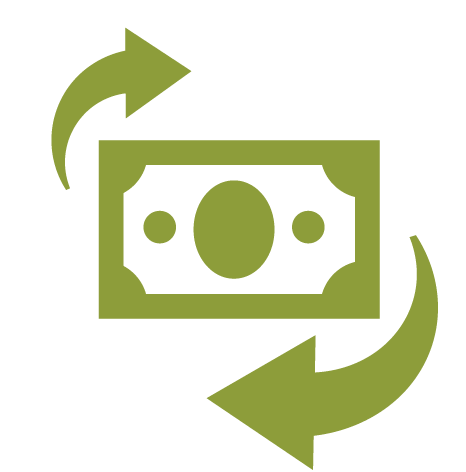 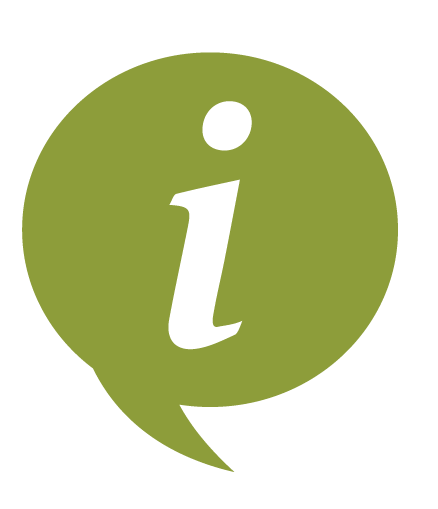 How money reaches beneficiaries is as important as where it comes from
To make sound financial decisions you need to have the right information
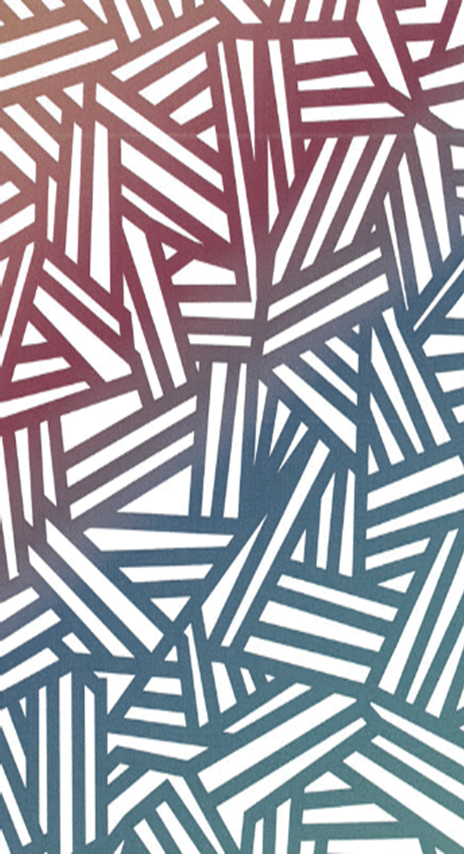 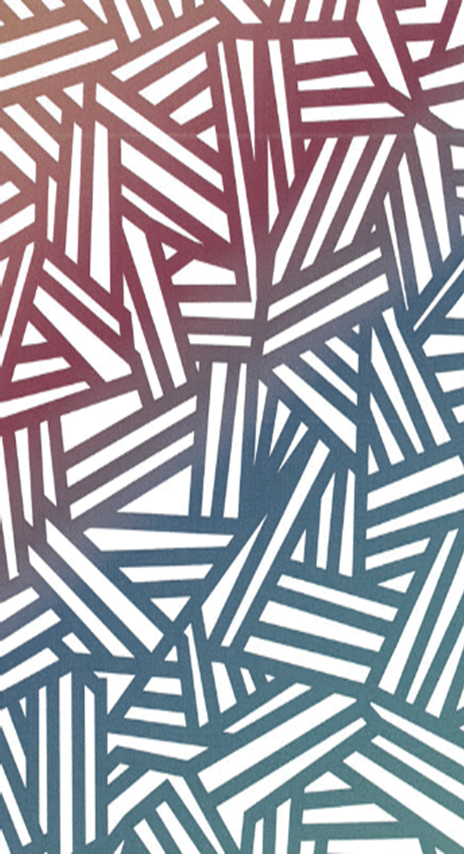 CLIMATE AND DISASTER RISK FINANCING ONLINE TRAINING
SESSION 4: FUNDAMENTALS OF CDRF
CONCLUSION
To attain its objective of efficient development and livelihoods protection, DRF, as DRR mitigation measures need to be properly designed in a broader DRR context and efforts, and especially, in line with economic development policy design.

Efficient use of DRF and its supporting financial instruments could be more cost-effective and sustainable if designed within the Economic Risk Atlas (ERA) perspective.
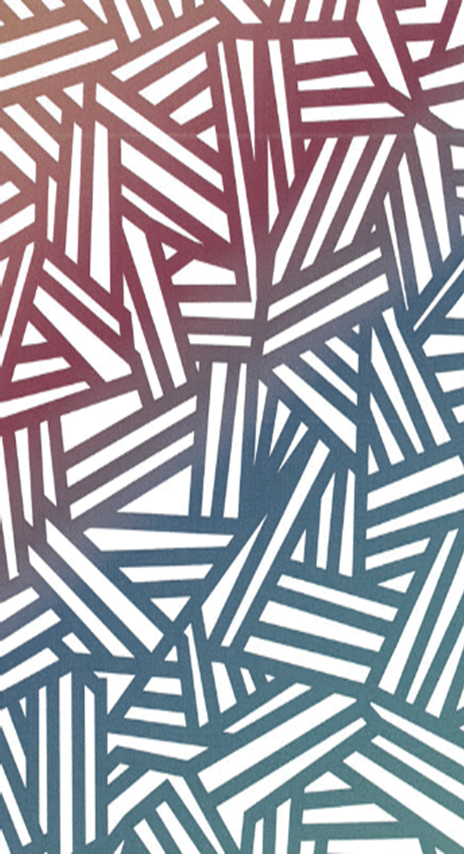 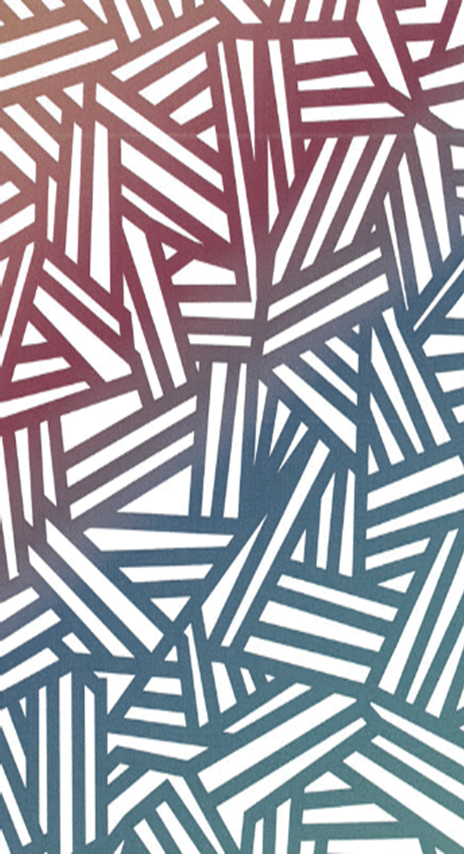 CLIMATE AND DISASTER RISK FINANCING ONLINE TRAINING
SESSION 3: FUNDAMENTALS OF CDRF
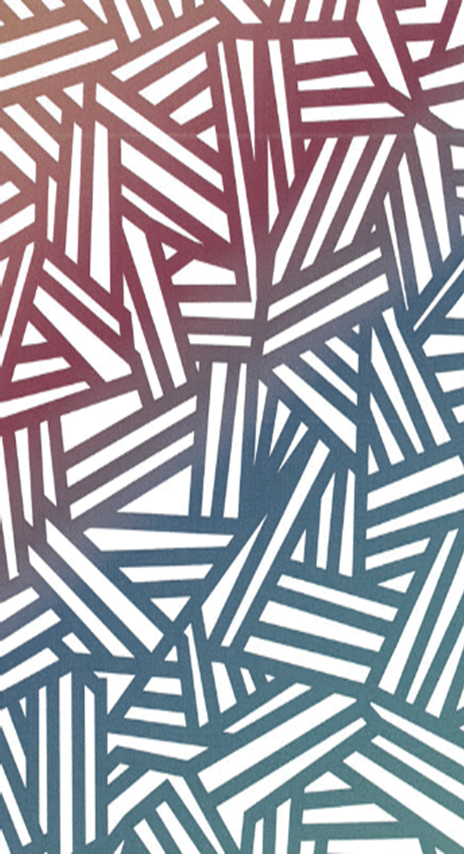 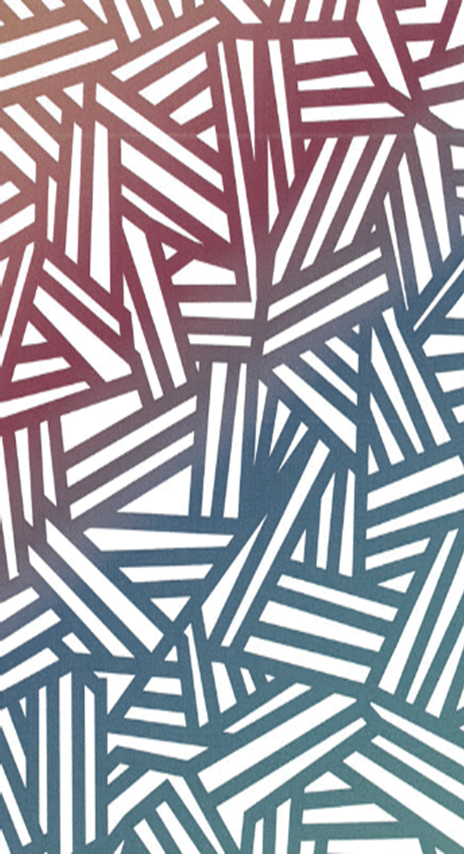 CLIMATE & DISASTER RISK FINANCING ONLINE TRAINING
SESSION 3:Financial Risk Management of Crises23/11/2021Prof. RANDRIANALIJAONA Tiana MahefasoaDisaster Risk Governance and Sustainable Development EconomistDevelopment Centre of Economic Studies and Research University of Antananarivo - Madagascar
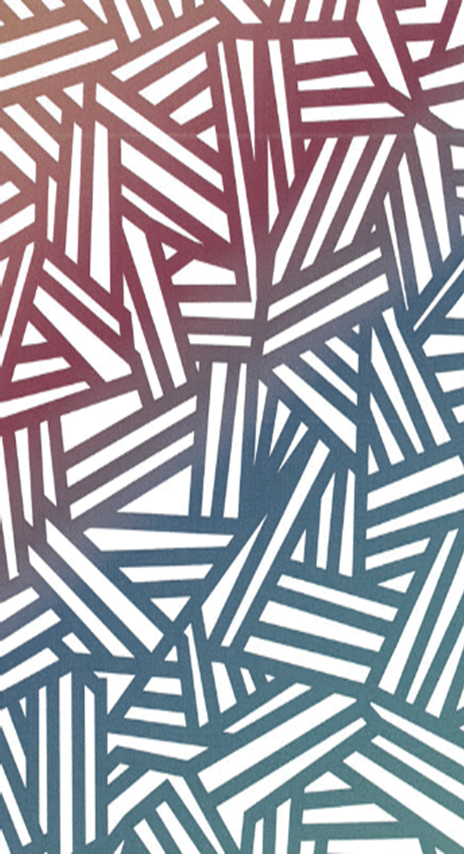 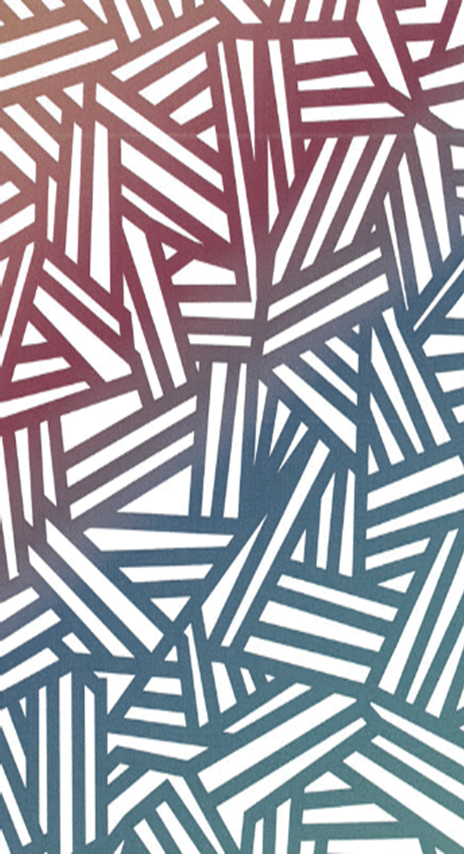 CLIMATE AND DISASTER RISK FINANCING ONLINE TRAINING
SESSION 3: FUNDAMENTALS OF CDRF
WHEN TO IMPLEMENT A 
DISASTER RISK FINANCING (DRF) POLICY
During the occurrence of disasters…

Protecting an ongoing budget…

Protecting who or what…
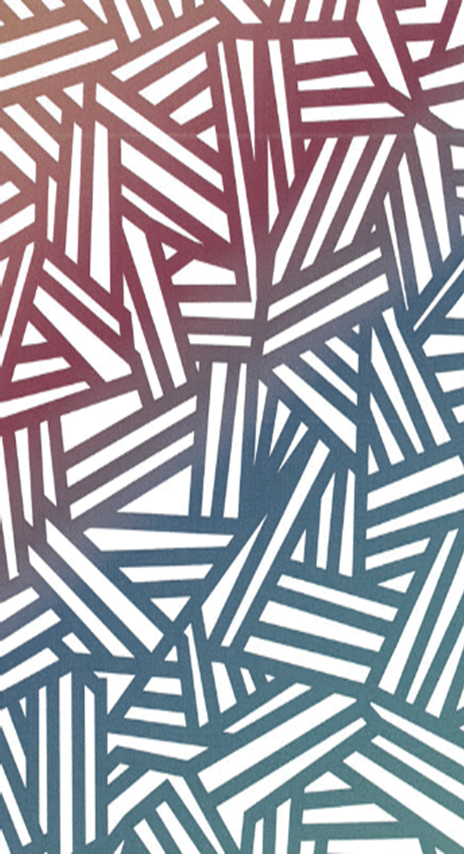 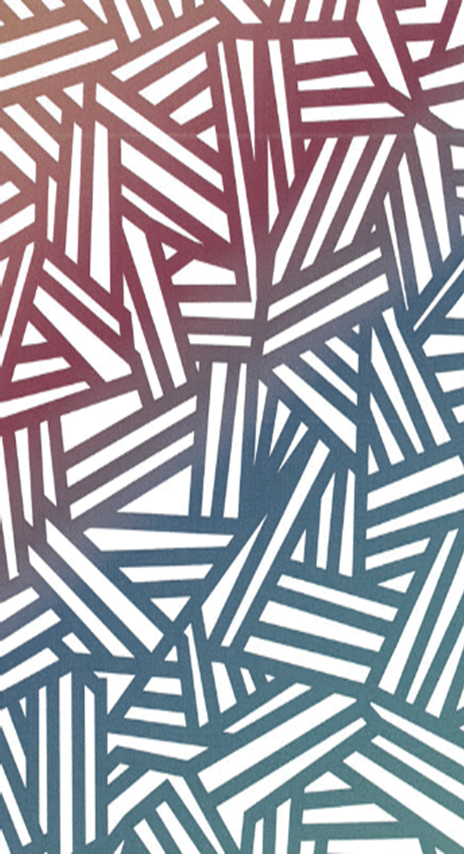 CLIMATE AND DISASTER RISK FINANCING ONLINE TRAINING
SESSION 3: FUNDAMENTALS OF CDRF
IDENTIFY THE STAKEHOLDERS?
Internal stakeholders
Regional market/political organizations
Authorities 
Policy
Ministry of Finance
Ministry of Interior
GRC officials
External stakeholders
Development organizations
Donors
Modeling firms (scientists)
Market players (insurers, banks, capital providers)
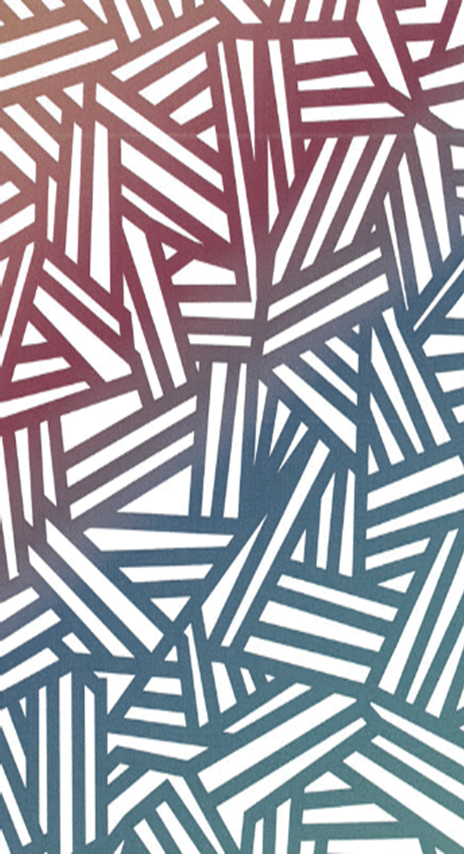 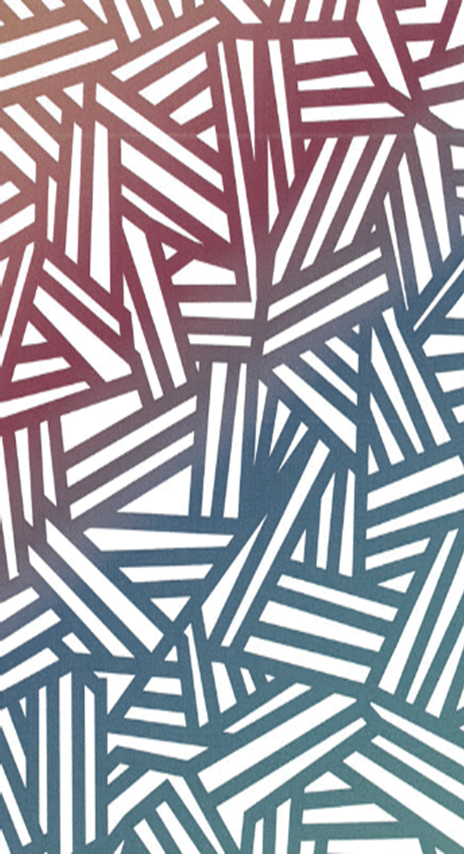 CLIMATE AND DISASTER RISK FINANCING ONLINE TRAINING
SESSION 3: FUNDAMENTALS OF CDRF
MAP THE ISSUES IN RELATION 
TO THE STAKEHOLDERS
INTEREST: identify what is important to them?

INFLUENCE: what can they do for policy (contribute or hinder)?
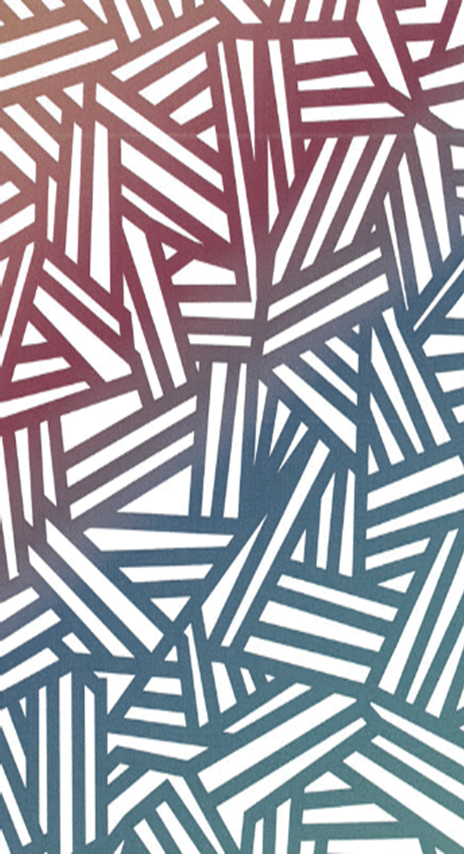 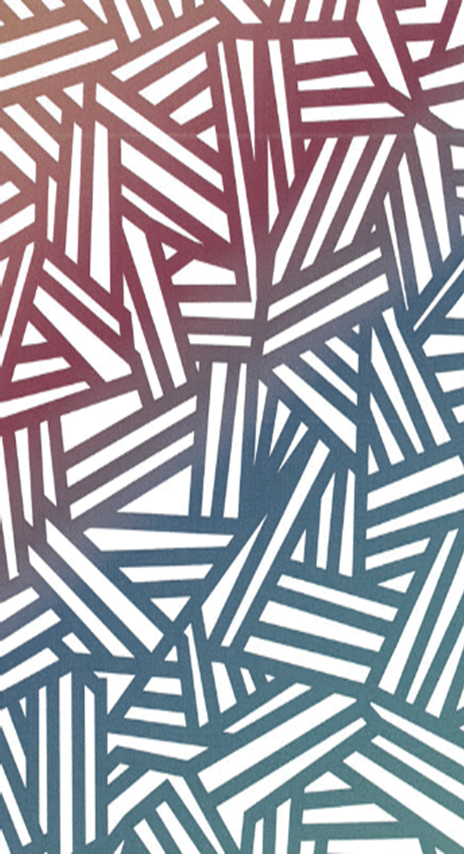 CLIMATE AND DISASTER RISK FINANCING ONLINE TRAINING
SESSION 3: FUNDAMENTALS OF CDRF
EXTERNAL STAKEHOLDER MAPPING
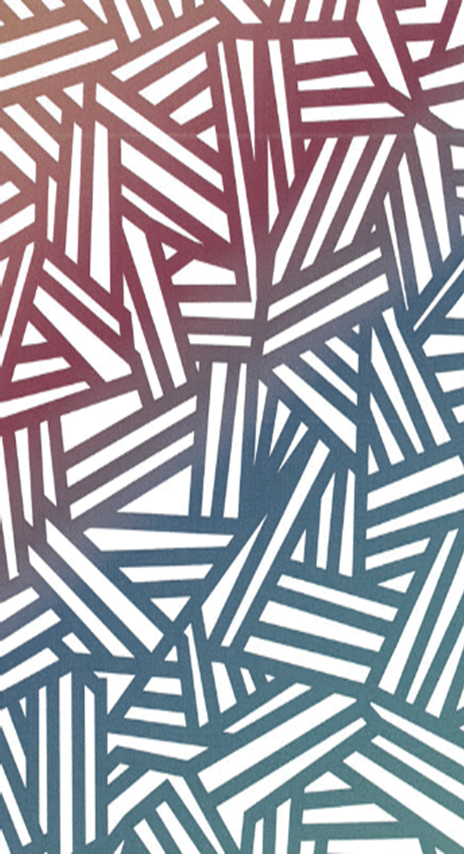 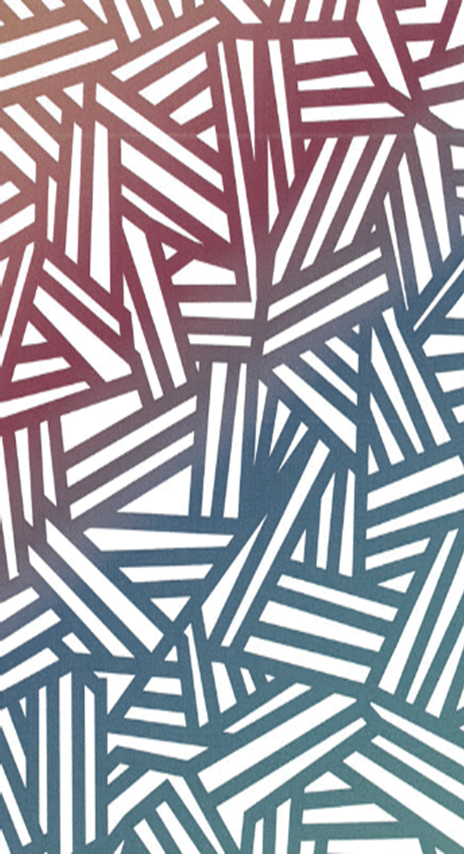 CLIMATE AND DISASTER RISK FINANCING ONLINE TRAINING
SESSION 3: FUNDAMENTALS OF CDRF
INTERNAL STAKEHOLDER MAPPING
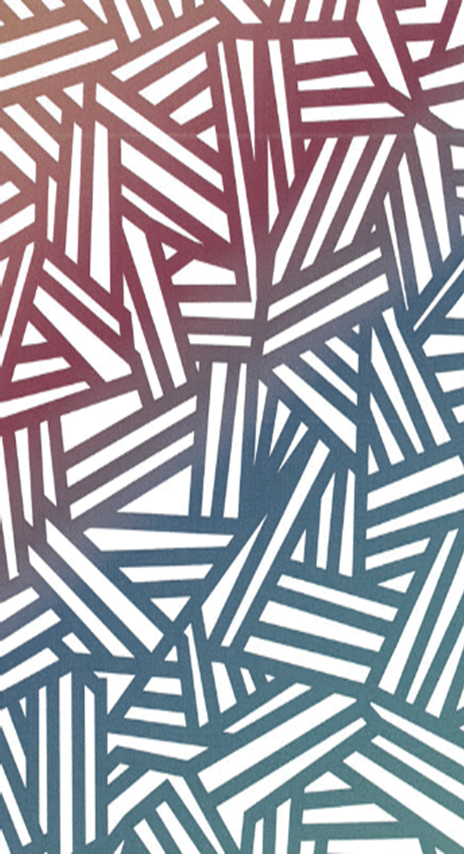 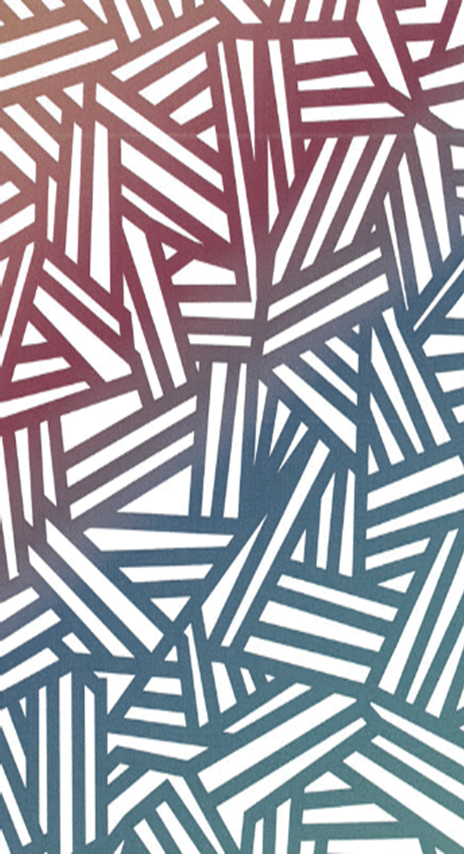 CLIMATE AND DISASTER RISK FINANCING ONLINE TRAINING
SESSION 3: FUNDAMENTALS OF CDRF
IDENTIFYING TRADE-OFFS
Types of Trade-Offs: 
Autonomy of authorities vs. control of donors
Regulated access vs. open access
Market prices vs. scarce budget resources
Fiscal responsibility vs. scarce resources
Aid vs. fiscal responsibility
Aid vs. Development 
Regional response vs. national sovereignty